Circuit Breakers 2021
Quairading District High School
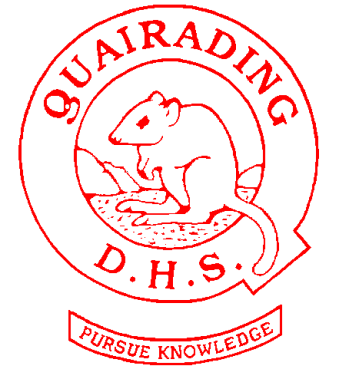 About Us
Quairading District High School is located in the small Wheatbelt town of Quairading about two hours east of Perth. 
QDHS is home to roughly 100 students from K-10. the majority of our primary classes are split having a 1/2, 2/3, 4 and 5/6.
Our year 5/6 class of 17 students participated in the Circuit Breakers. 
The class worked as a team to plan, design and create a ‘future Quairading’ having innovative technology and showing a sustainable way of living
Each week our class learnt about the different ways you could code micro:bits before designing our model town incorporating the different micro:bit programs
What we learnt about western power
Western power supplies power across WA they are also responsible for monitoring and maintenance to all places they supply power to.
There are a range of interesting jobs including: specialists, engineers and electricians. 
Western power keeps electricity stored in batteries and are developing special technology to reach and monitor remote locations.
Our future town
We decided to design a ‘future Quairading’ that uses sustainable technology and innovative thinking. 
We designed our town based on our community and used sustainable power supplies and technology such as solar panels, wind farm, hydroelectricity and battery banks. 
We incorporated the microbits into our community through signs displaying the different areas/buildings, lights around the town and a siren to signal fire.
What we liked and learnt:
I learnt about coding and enjoyed making the town
I really loved building the town and programing the lights
I loved how you could use the microbits to code so many differnet things
I found learning about the microbits and seeing how they worked interesting
I liked designing, creating and programing our town super fun!